Jason on JSON: A SOA Story
Discussion on Service API Design for Arena ChMS

Jason Offutt
Software Engineer
Central Christian Church

Email:	jason.offutt@cccev.com
Twitter:		@yell0wdart

Tweet about us using #RefreshCache!
What is SOA?
Service Orientation – Design paradigm that specifies the creation of automation logic in the form of services

Service Oriented Architecture – An architecture that packages functionality in the form of interoperable services
Most commonly expressed via an inventory of web services
What is SOA?
One of the goals of SOA is to create an architecture built around extensibility.

SOA seeks to avoid					 monolithic design.					


Large, monolithic, “silo” design leads to
Tightly coupled business logic
Awkward maintainability
Difficult to achieve extensibility
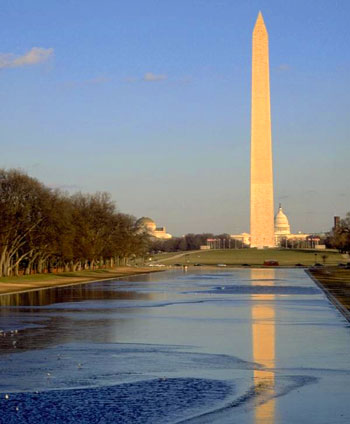 What is SOA?
One of the goals of SOA is to create an architecture built around extensibility.

SOA wants to be more				
like Legos.				

Bite-sized, pluggable components lead to
Abstraction of business processes
Encapsulated business logic
Ease of maintenance
Ease of extension
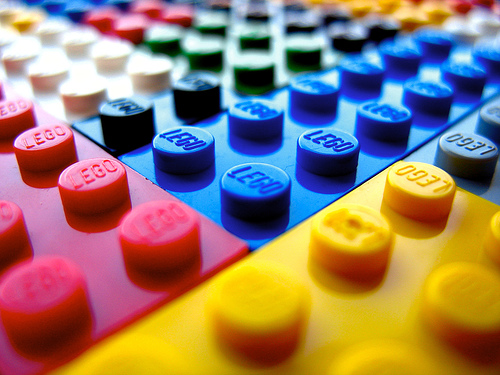 Why should we use SOA?
This design paradigm allows us to use the same application logic base to easily create multiple clients on a variety of platforms!





Easily develop for multiple clients
Arena Modules
Mobile Applications
Social Networks
Integration With Third Party Applications

Bring ministry technology to where the people are!
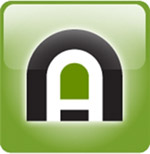 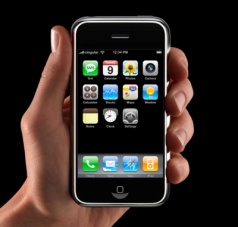 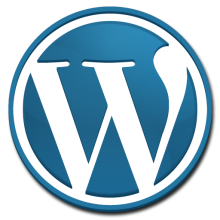 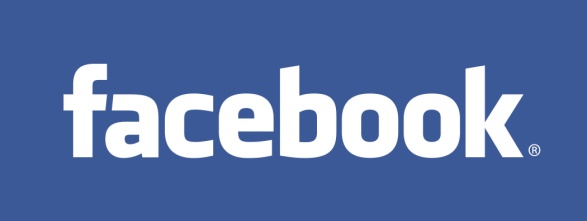 How can we use SOA?
The anatomy of a Service Inventory

3 Service Roles
Utility Services – Encapsulate common low-level functionality (enterprise-level utility classes).
Entity Services – Serve as a data model of sorts. Encapsulate basic CRUD operation of business entities.
Task Services – Abstract individual business processes. They put the “C” in MVC.
How can we use SOA?
Picking our battles within the API design

Dependencies are a side-effect of software engineering. They will ALWAYS be present.
In a Service Oriented Architecture, highly dependent code isn’t always a bad thing…
When it’s applied in the right places
When it’s applied under the right circumstances
How can we use SOA?
Best practices in service coupling

Service logic tightly coupled to service contract
Service contract MUST be first class citizen
Contract is designed first, before any code is written
Service logic is designed based on service contract

View can be coupled to service contract
Dependency on service contracts allows service logic to be modified with minimal effect on view
View can be easily modified to service output data via the exposed service contract
How can we use SOA?
Best practices in service coupling

Task Services loosely coupled to other services
Entity Services (data model)
Utility Services

Entity Services loosely coupled to data layer
Technologies
WCF vs “ASMX” services

REST vs SOAP
Security concerns of REST?

Public availability of Entity Services
Should Task (“controller”) Services be the only means of accessing service functionality externally?

JSON vs ATOM vs traditional XML messages